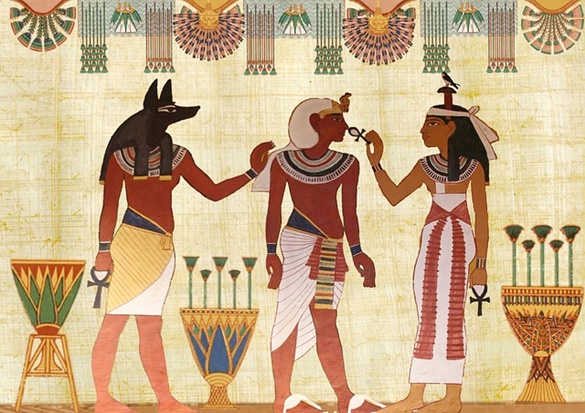 Antiguidade Oriental: Egito e Mesopotâmia
Principais sociedades: Egito, Mesopotâmina (Sumérios, Acádios, Amoritas, Assírios, Caldeus), Hebreus, Fenícios e Persas
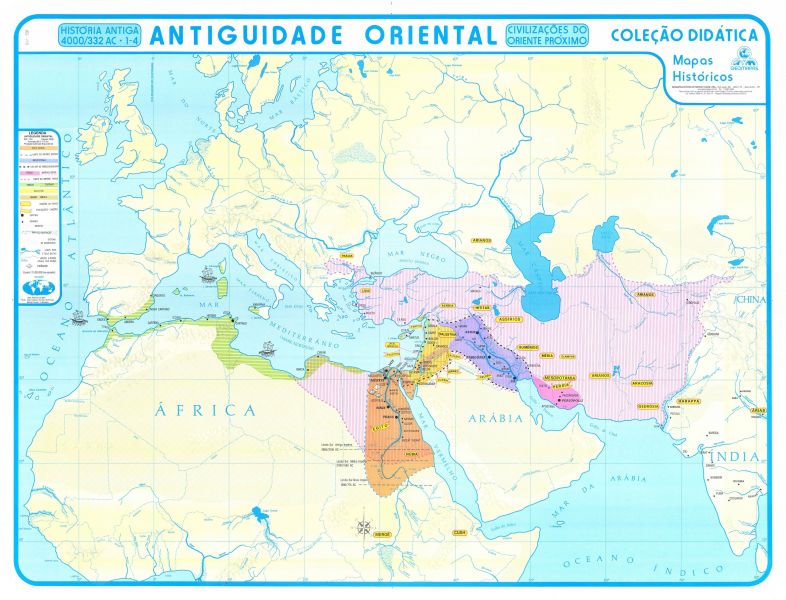 2/13/2023
Sample Footer Text
2
Características comuns
Sociedades hidráulicas: Dependiam da construção de canais de irrigação. Povos que surgiram às margens de grandes rios e dependem deles para a sobrevivência da sociedade
Localização: Próximo a grandes rios (Nilo, Tigres, Eufrates e Jordão)
Região do Crescente fértil: A necessidade de terras férteis ocasiona políticas imperialistas de disputas e conquistas dessas terras
Impérios teocráticos: O poder político é legitimado pela religião. Exemplo; o Faraó governa porque é o representante de deus na terra. Os deuses quiseram que ele governasse
Impérios Teocráticos de Regadio: Exceção os Fenícios (palestina)
Estrutura Social
Sociedades Estamentais: Pouca mobilidade, mobilidade restrita
Critério de Divisão: Direito divino de nascimento, princípio da territorialidade. Exemplo; o filho do servo será servo, o filho do sacerdote será sacerdote. É impossível que o filho de um servo seja um faraó, pois dessa maneira ele estaria contrariando o direito divino de nascimento
Os Estrangeiros: Não podem ser considerados membros da mesma sociedade. Geralmente serviam como escravos 
Modelo teocrático e teocêntrico: Os sacerdotes possuem um poder muito grande nestas sociedades, são eles que legitimam o poder do imperador
Agricultura Irrigada: Principal Atividade econômica
Trocas: Atividade econômica secundária
Observação: A exceção novamente são os Fenícios, pois a principal atividade econômica deles é o comércio pelo mar mediterrâneo
O ANTIGO EGITO:
3200-2300 a.C.: ANTIGO IMPÉRIO.
- Unificação do Egito / paz interna / grandes pirâmides.
2300-1580 a.C.: MÉDIO IMPÉRIO.
- Fragmentação interna (faraó x nomarcas) = enfraquecimento do Egito.
- Invasão dos hicsos. / Chegada dos hebreus.
1580-662 a.C.: NOVO IMPÉRIO.
- Expulsão dos hicsos / escravização dos hebreus.
- Experiência monoteísta (reforma de akhenaton) = faraó x
Sacerdotes.
662-650 a.C.: DOMÍNIO ASSÍRIO.
Disponível em: https://historiaonline.com.br/
Mapas do  Império Egípcio
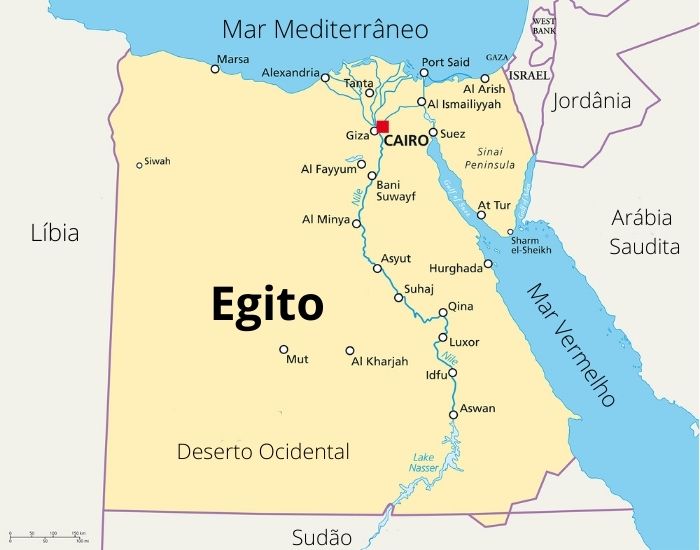 2/13/2023
Sample Footer Text
7
2/13/2023
Pirâmide social do Antigo Egito e Mesopotâmia
Sample Footer Text
8
deuses egípcios.
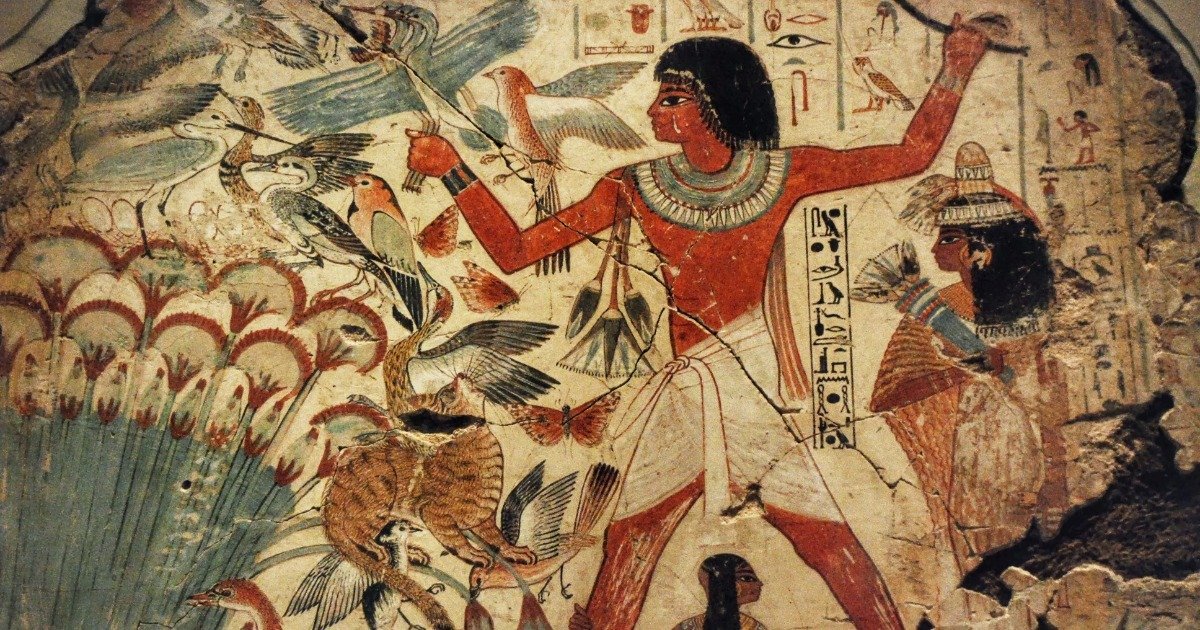 Arte Egípcia: Representação canônica (membros de perfilo, tronco de frente, rosto de perfil e olho de frente)
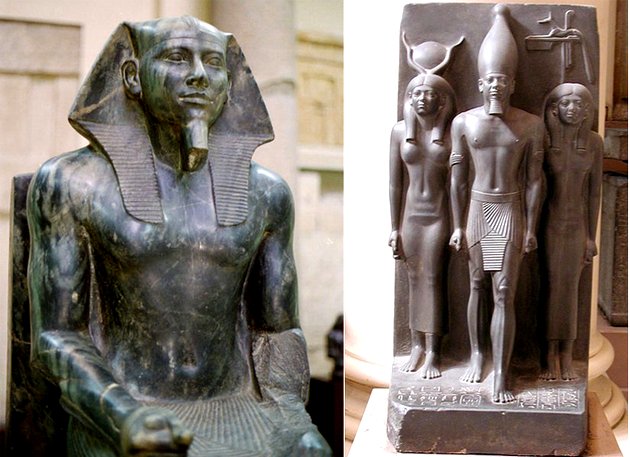 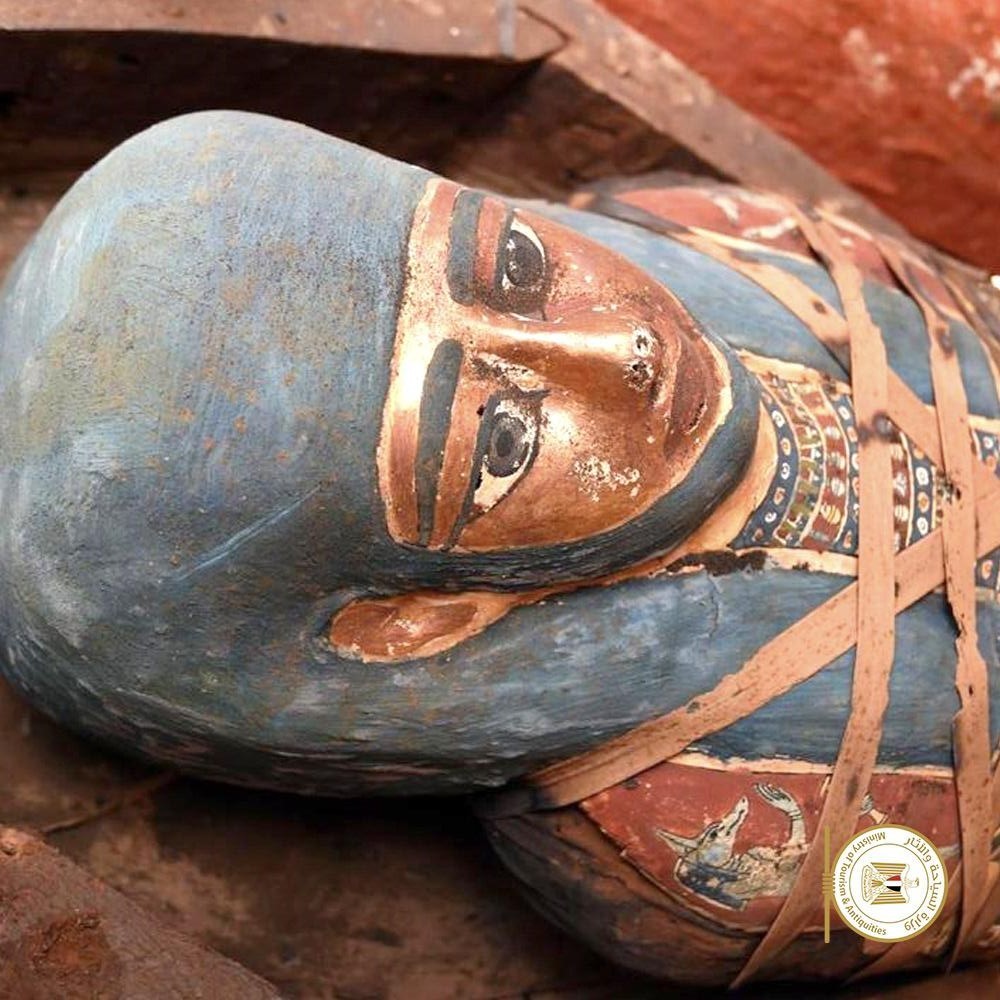 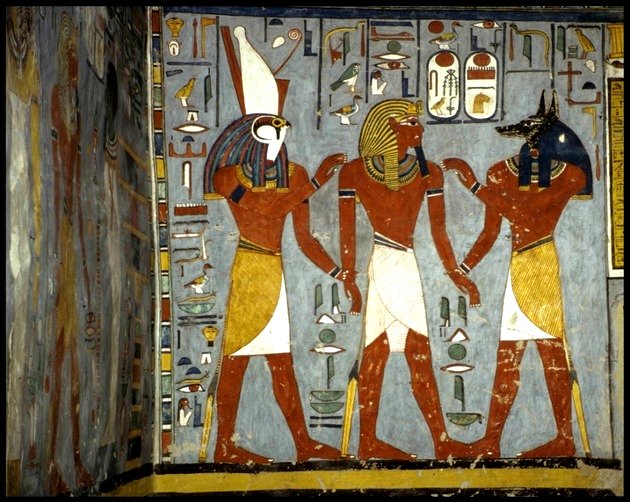 Na arte egípcia, sobre tudo nas imagens considera-se o melhor ângulo de visão. Nas esculturas, como são obras mumiformes feito para durar, há poucas aberturas entre os membros do corpo e o tronco central (poucas aberturas para evitar desgastes).
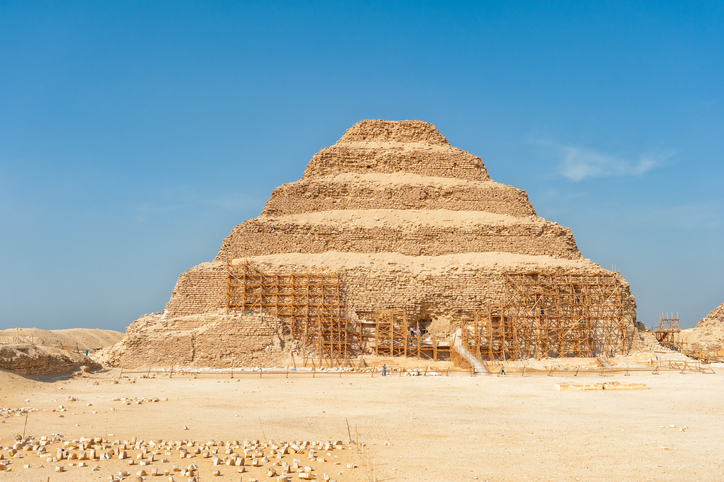 Em Saqqara está a Pirâmide Escalonada de Djoser, considerada a primeira pirâmide do mundo e a grande estrutura de pedra mais antiga.

Saiba mais: https://www.egito.com.br
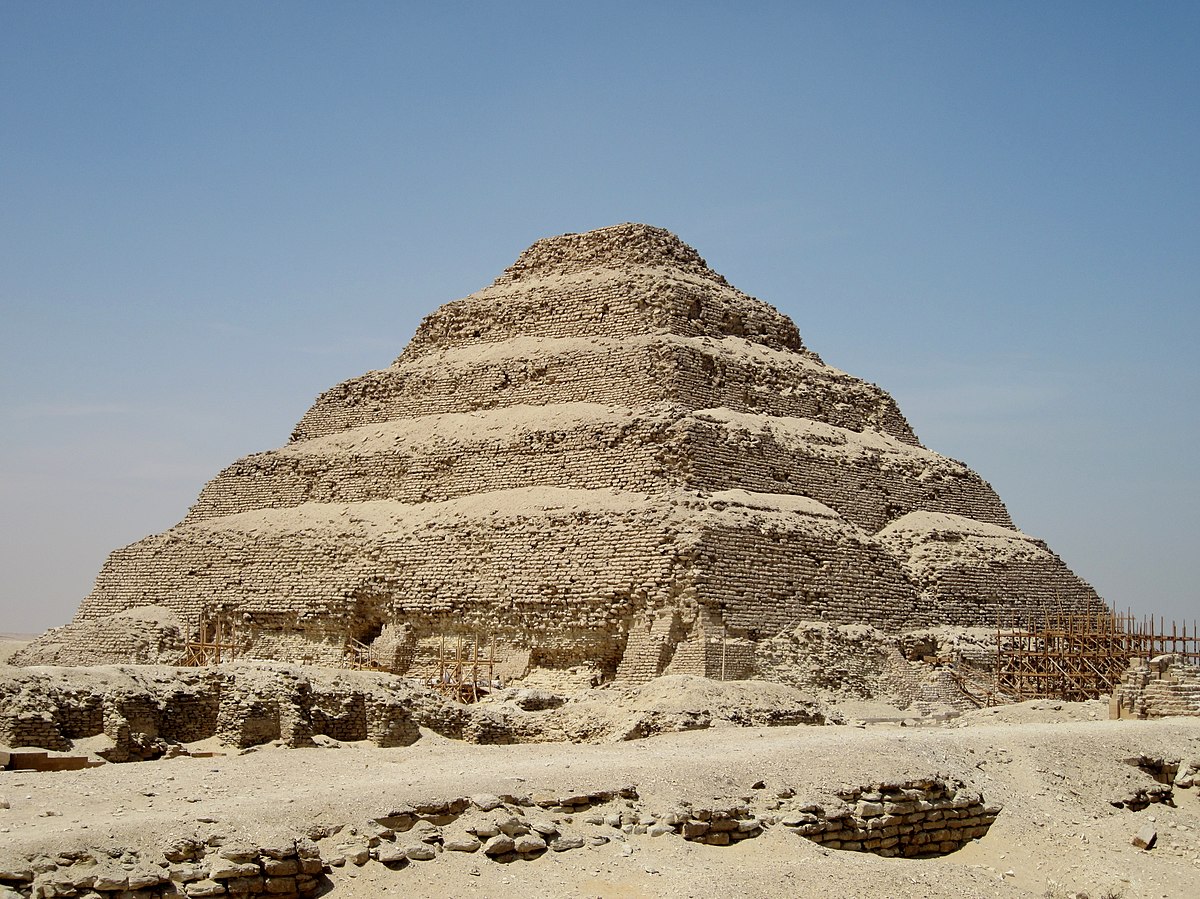 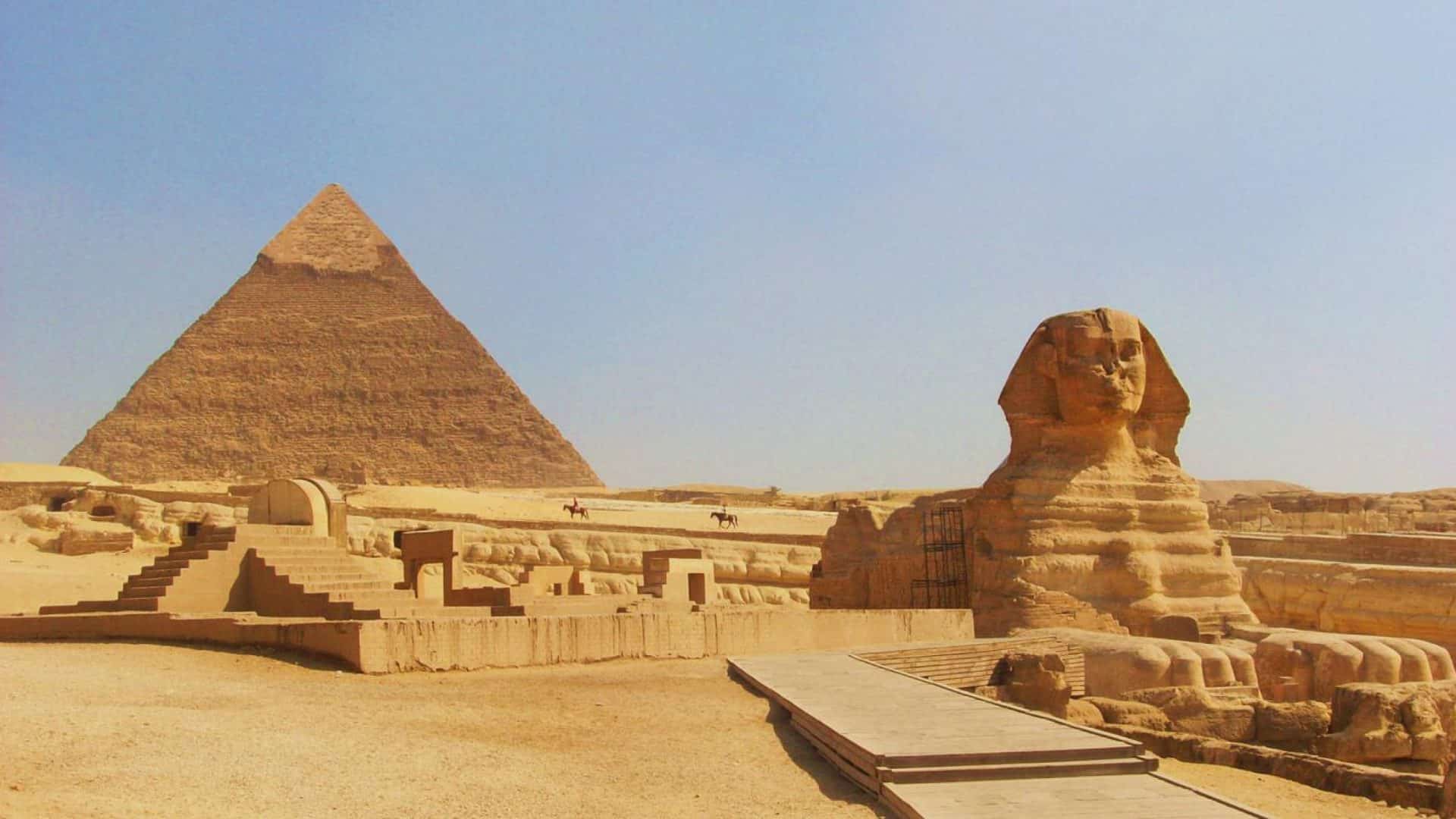 Pirâmides de Gizé, as mais altas do mundo
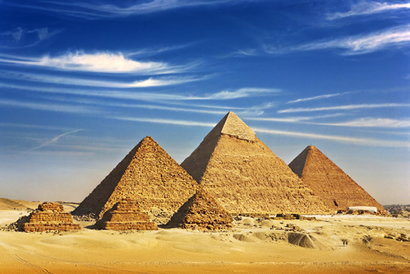 As Pirâmides de Gizé
Pirâmide de Quéops:
2.650 a.C.
Altura: 146 metros
Base: 230 metros
Pirâmide de Quéfren
2.600 a.C.
Altura: 140 metros
Base: 215 metros
.Pirâmide de Miquerinos
2.570 a.C.
Altura: 66 metros
Base: 100 metros
2/13/2023
Sample Footer Text
15
As funções das pirâmides
As pirâmides possem duas funções principais. A primeira é serem uma espécie de lares tumular aos faraós, e a segunda é  conectar o Ká (espécie de alma) de quem está enterrado ao Rá (Deus do sol) para que este Ká pudesse atingir a vida eterna. 
Este Rá passa uma vez por dia no firmamento, portanto a pirâmide deve refletir a luz do sol e conectar o Ká ao Rá
2/13/2023
Sample Footer Text
16
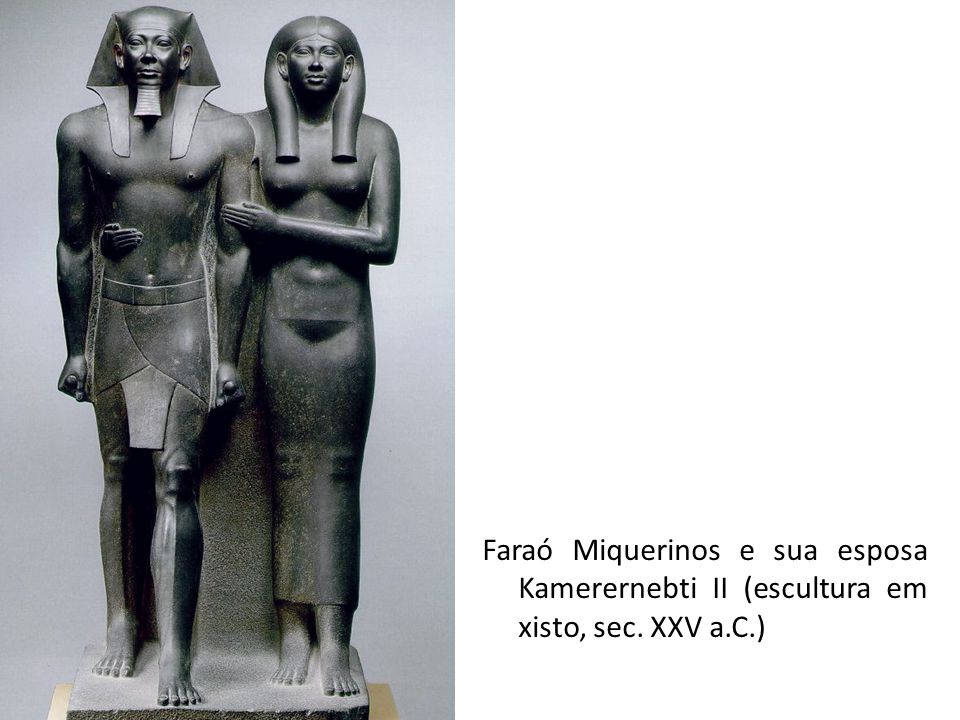 Miquerinos e sua esposa - Estatueta
2/13/2023
Sample Footer Text
17
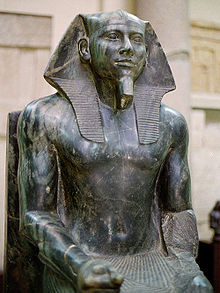 Faraó Quefren – Estatueta, museu do Caíro
2/13/2023
Sample Footer Text
18
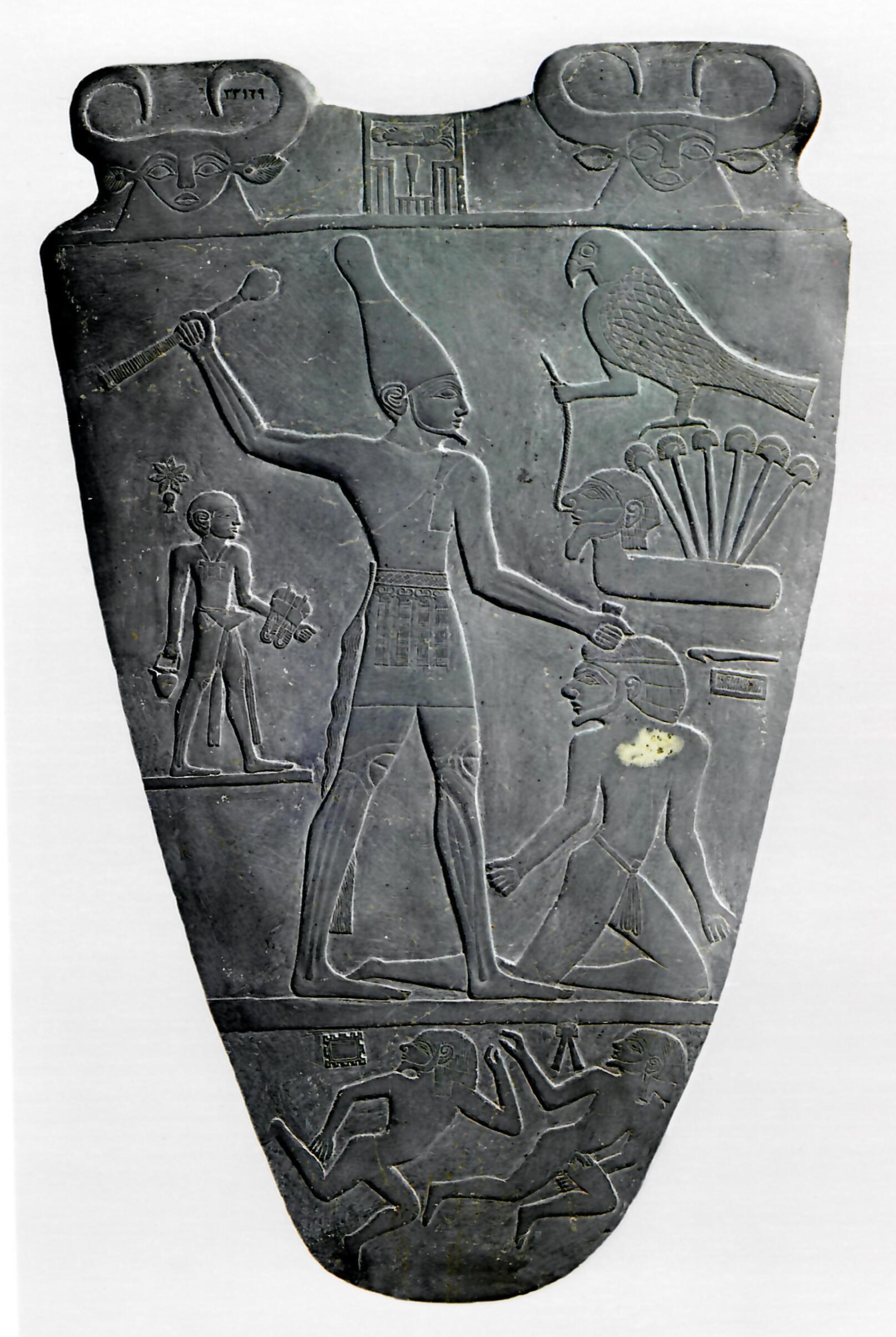 Paleta do rei Narmer Menés, Narmer significa escorpião

Objeto mais antigo encontrado no Egito. Ele é de 3.000 a.C. conta sobre a unificação
Museu do Cairo - Egito
A escrita Egípcia


Escrita hieroglífica

Escrita hierática

Escrita demótica

Sugestão de  acesso:https://www.ufmg.br/espacodoconhecimento/historia-sobre-papel/
Templo de Karnak  
Novo Império
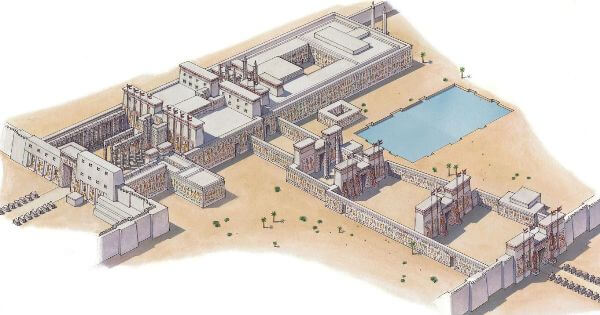 2/13/2023
History Channel: https://www.youtube.com/watch?v=SlKoAGcG27c
Sample Footer Text
21
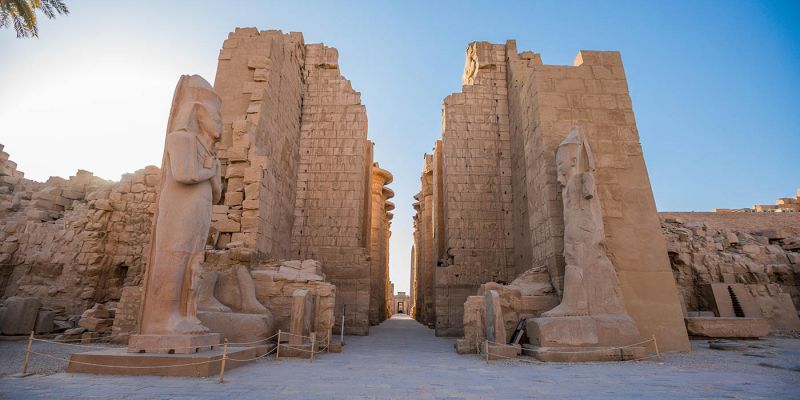 2/13/2023
Sample Footer Text
22
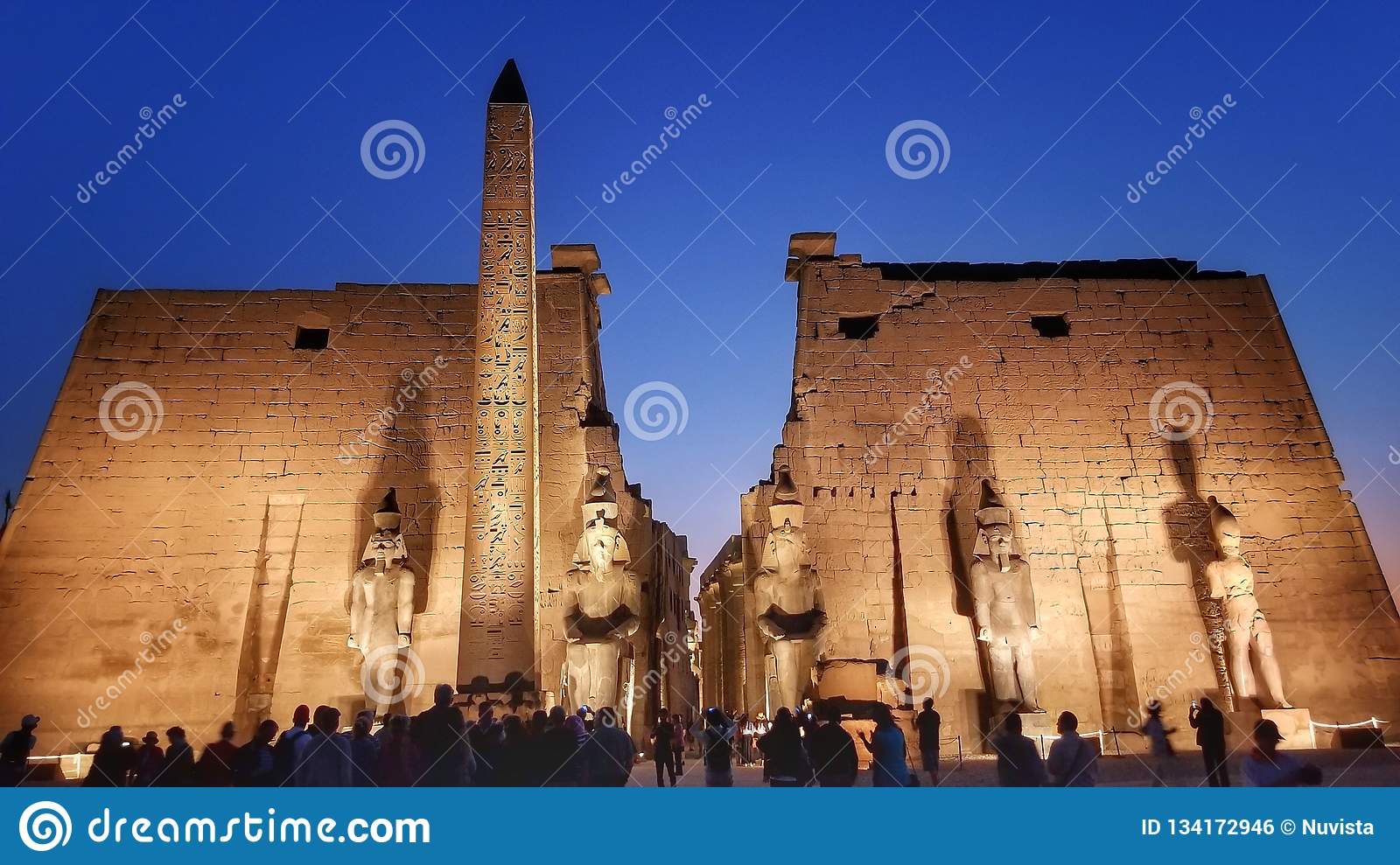 2/13/2023
Sample Footer Text
23
Sugestão de leitura:https://ensinarhistoria.com.br/deir-el-medina-a-vila-operaria-do-egito-antigo/
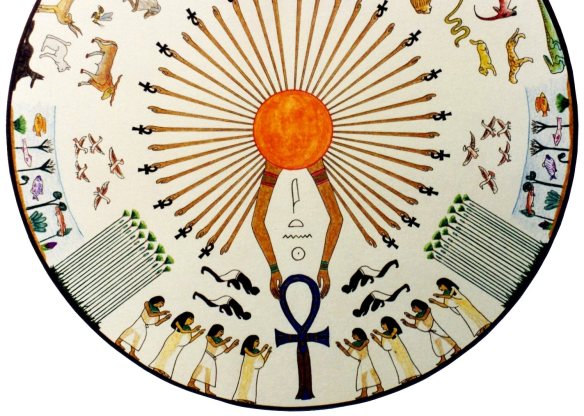 Culto ao deus Aton
O Egito Monoteísta de Akenaton
FENÍCIOS:
- TALASSOCRACIA. (governo sobre o mar)
- COMÉRCIO MARÍTIMO: PRINCIPAL ATIVIDADE ECONÔMICA.
- FORÇA DE TRABALHO: ARTESÃOS LIVRES.
- ORGANIZAÇÃO EM CIDADES-ESTADOS.
- FORMAÇÃO DE FEITORIAS E COLÔNIAS NO LITORAL DO MEDITERRÂNEO.
FORMAÇÃO DO PRIMEIRO ALFABETO FONÉTICO.

Observação: Os Fenícios habitavam a região que hoje é considerado o Líbano, tendo utilizado uma madeira “cedro do Líbano” para fazer navios poderosos. É uma excessão às sociedades agrícolas de regadio
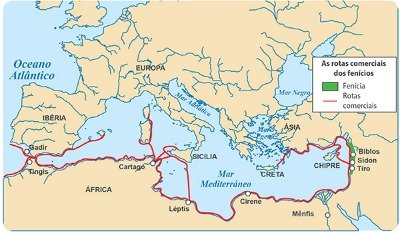 Os Fenícios não adotavam uma política imperialista a respeito das outras sociedades, eles procuravam uma boa convivência em relação às outras sociedades para que pudessem estabelecer comércio

A cidade de Biblos detinha o monopólio sobre a produção e exportação do papíro. Portanto, os fenícios levavam o papíro até os gregos e vendiam a eles. Os gregos por sua vez, faziam livros com esse papiro. Portanto, a palavra utilizada para denominar livro na Grécia foi a palavra biblo (nome da cidade fenícia), exemplo biblioteca
Quando os hebreus foram pegar a tradição religiosa deles que estava baseado em uma linguagem ora e foram colocar na linguagem escrita, eles vão adaptar a palavra grega biblo, originando a palavra bíblia
Moeda Fenícia
Os fenícios serão os maiores navegadores e maiores comerciantes da antiguidade

Organização de cidades-Estado independents entre si, com destaque para Sídon, Tiros e Biblos
2/13/2023
Sample Footer Text
29
A junção das letras pelos fenícios, que originou uma escrita fonética se deu à partir da necessidade de comercializar com várias regiões distintas. Portanto, é uma espécie de “escrita fácil” para se fazer entendido nas diversas regiões

Havia uma adoração dos cananeus  e dos fenícios ao “bezerro de ouro” ou Baal
https://super.abril.com.br/historia/bezerro-de-ouro-em-cobre-e-prata/
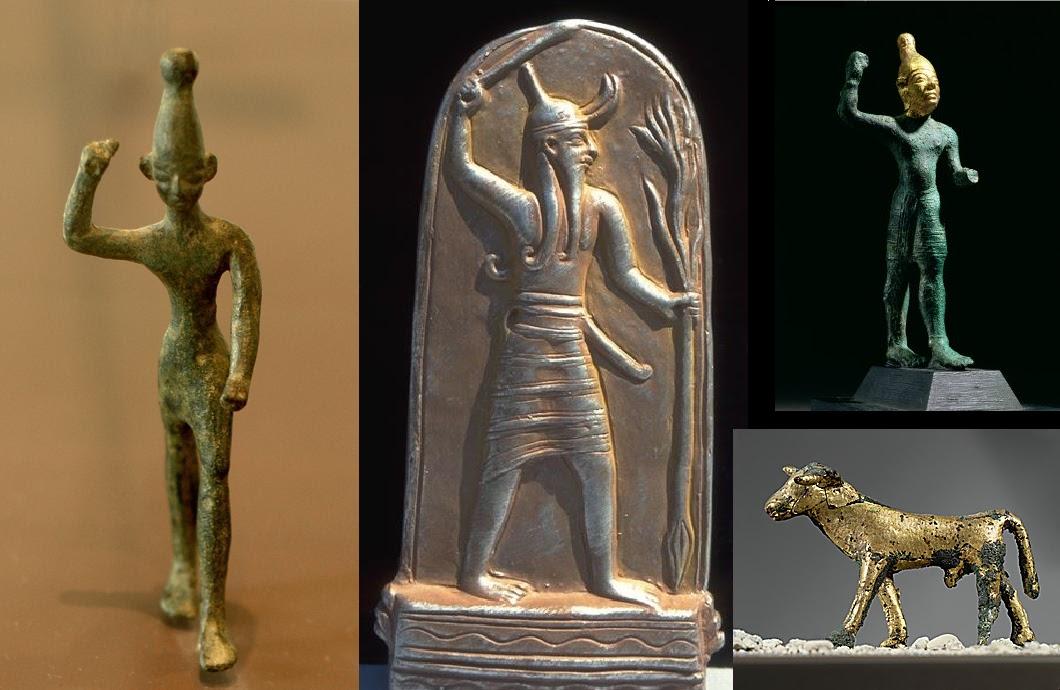 PERSAS (AQUEMÊNIDAS):
CARACTERÍSTICAS GERAIS:
- TERRITÓRIO EQUIVALENTE A PARTE DO ATUAL IRÃ.
- AUSÊNCIA DE RECURSOS HÍDRICOS = EXPANSIONISMO TERRITORIAL.
- POLÍTICA IMPERIALISTA.
TOLERÂNCIA CULTURAL COM OS POVOS CONQUISTADOS.
IMPERADORES:
- CIRO I, O GRANDE (559-529 a.C.): CONQUISTA DA MESOPOTÂMIA.
- CAMBISES (529-522 a.C.): CONQUISTA DO EGITO.
- DÁRIO I (512-484 a.C.):
• DIVISÃO DO IMPÉRIO EM SATRÁPIAS.
• ESTRADAS REAIS / SISTEMA DE CORREIOS (COBRANÇA DE IMPOSTOS).
• MOEDA ÚNICA: DÁRICO.
• RELIGIÃO DUALISTA: DOIS DEUSES (ORMUZ/BEM X ARIMÃ/MAL).
• ZOROASTRISMO OU ZARATUSTRISMO.
• GUERRAS MÉDICAS: INICIOU A TENTATIVA PERSA DE CONQUISTA DO
MAR EGEU
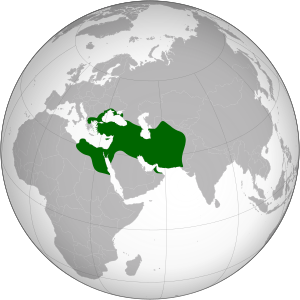 2/13/2023
Império Persa
- DÁRIO I (512-484 a.C.):
Estratégia para administração:
Sample Footer Text
32
Dárico, criado por Dario I
Saiba mais:https://jafetnumismatica.com.br/imperio-persa-imperio-aquemenida/
“Vou-me embora pra PasárgadaLá sou amigo do reiLá tenho a mulher que eu queroNa cama que escolherei”
Manuel Bandeira
Pasárgada: cidade dos persas

Persépolis: https://www.youtube.com/watch?v=CnXsamZ0H38
Filme de Marjane Satrapi